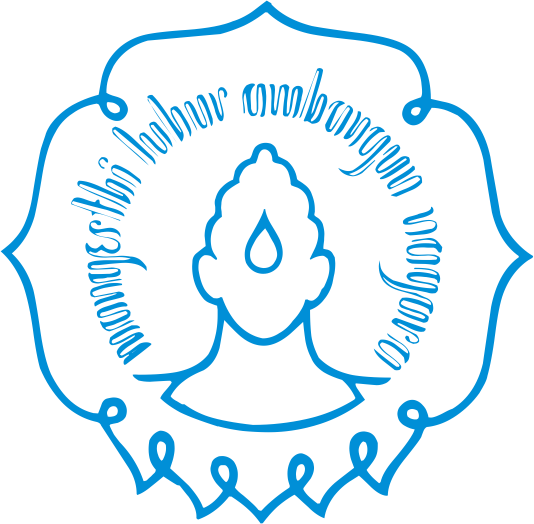 Dalam Pengembangan Kurikulum di Indonesia
Manajemen Kelas
Pertemuan 6
Definisi Kurikulum
Pengembangan kurikulum di Indonesia
Undang-undang Sistem Pendidikan Nasional No. 20 tahun 2003
Pengertian kurikulum
Kurikulum nasional merupakan seperangkat rencana dan pengaturan mengenai tujuan, isi dan bahan pembelajaran serta cara yang digunakan sebagai pedoman penyelenggaraan kegiatan pembelajaran untuk mencapai tujuan pendidikan nasional
Dimensi pertama.
Dimensi kedua.
Rencana dan pengaturan mengenai tujuan, isi, dan bahan pembelajaran.
Cara yang digunakan untuk kegiatan pembelajaran
Landasan Pengembangan Kurikulum 2013
Konsep Dasar Psikologi Kognitif
Teori Belajar Kognitif
Implikasi Teori Belajar Kognitif
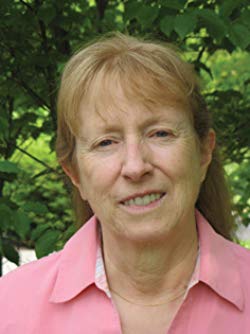 Jeanne Ellis ormrod (2009)
Je
Merencanakan kegiatan kelas yang membuat siswa aktif berpikir dan menggunakan mata pelajaran di kelas
Landasan Psikologi Kognitif dalam Kurikulum
Psikologi perkembangan mengarahkan dasar proses dan karakteristik perkembangan peserta didik
Psikologi belajar mendasari konsep perubahan perilaku peserta didik dalam situasi belajar
Psikologi Kognitif
Psikologi kognitif metode yang paling logis menafsirkan pembelajaran menurut Alan C. Ornstein dan Francis P. Hunkins (2018: 138)
Kurikulum berbasis pada kompetensi
Kesimpulan
Kurikulum nasional adalah rencana dan pengaturan mengenai tujuan, isi, bahan pembelajaran dan cara yang digunakan sebagai pedoman penyelenggaraan pendidikan untuk mencapai tujuan pendididikan
Karakteristik kurikulum 2013 adalah berbasis kompetensi yang dirumuskan dalam standar kompetensi lulusan peserta didik
Landasan pengembangan kurikulum 2013 meliputi landasan filosofis, teoritis, yuridis, dan psikologis
Kesimpulan
Psikologi kognitif menjadi  landasan pengembangan kurikulum, dalam hal mengkaji gejala mental dan cara manusia berpikir dalam memperoleh pengetahuan
Teori dalam belajar kognitif diantaranya, teori Gestalt, teori Piaget, teori Robert M. Gagne, dan teori  Bruner. Teori belajar ini mempengaruhi proses pembelajaran di sekolah.
Psikologi kognitif mempengaruhi pengembangan kurikulum di Indonesia, terutama pada kurikulum 2013 terlebh dalam tahapan proses belajar.